Les nombres complexes
Saison 1 - Épisode 1
Les nombres complexes
Saison 1 - Épisode 1
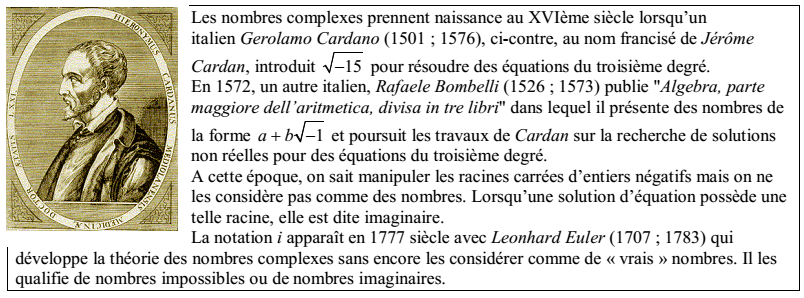 Forme algébrique et représentation d’un nombre complexe
il contient un nombre tel que
Cette écriture est appelée
Livre Sésamath page 249
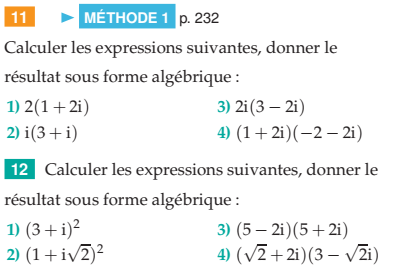 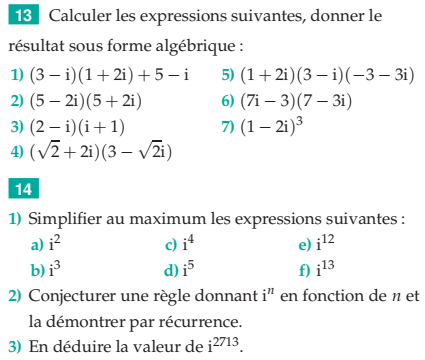 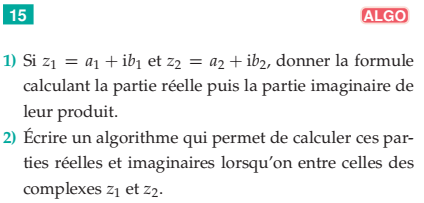 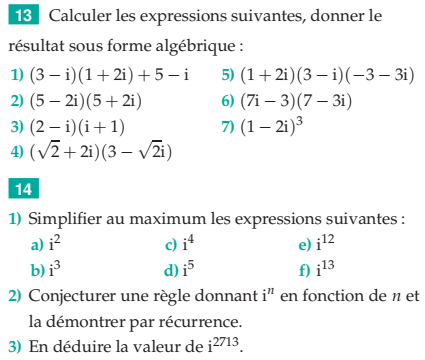 L’ écriture algébrique d’un nombre complexe est unique.
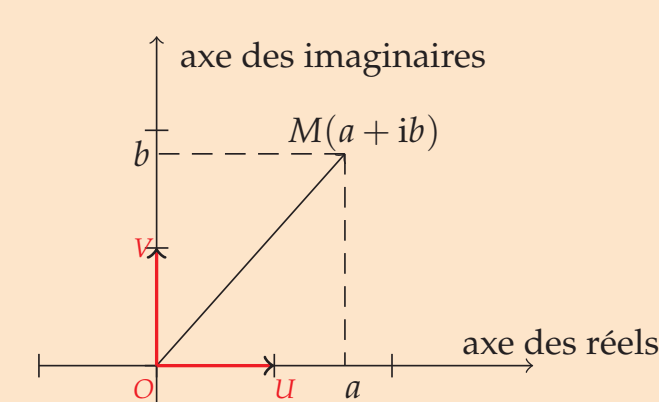 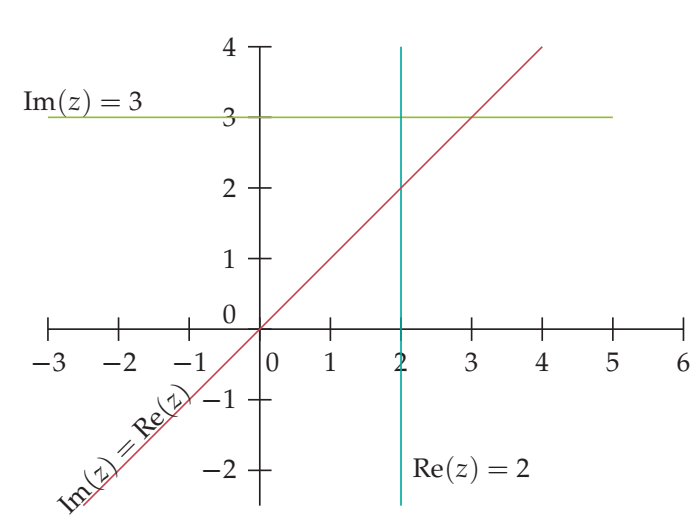 Addition, multiplication par un réel et géométrie
Addition
Remarque
Dans la pratique, on se passe aisément de la formule en calculant avec les règles habituelles puisque :
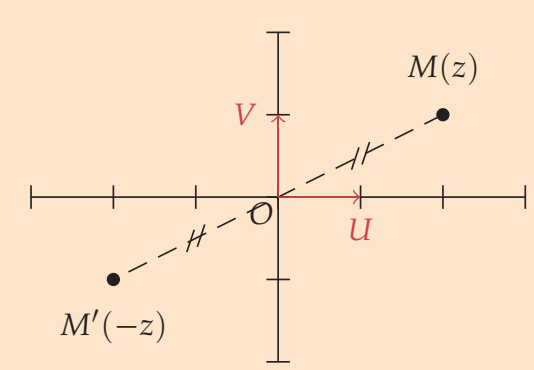 Opposé d’un nombre complexe
Soustraction
Démonstration   
Elle résulte des définitions et des formules des coordonnées de vecteurs dans les repères.
Multiplication d’un complexe par un réel
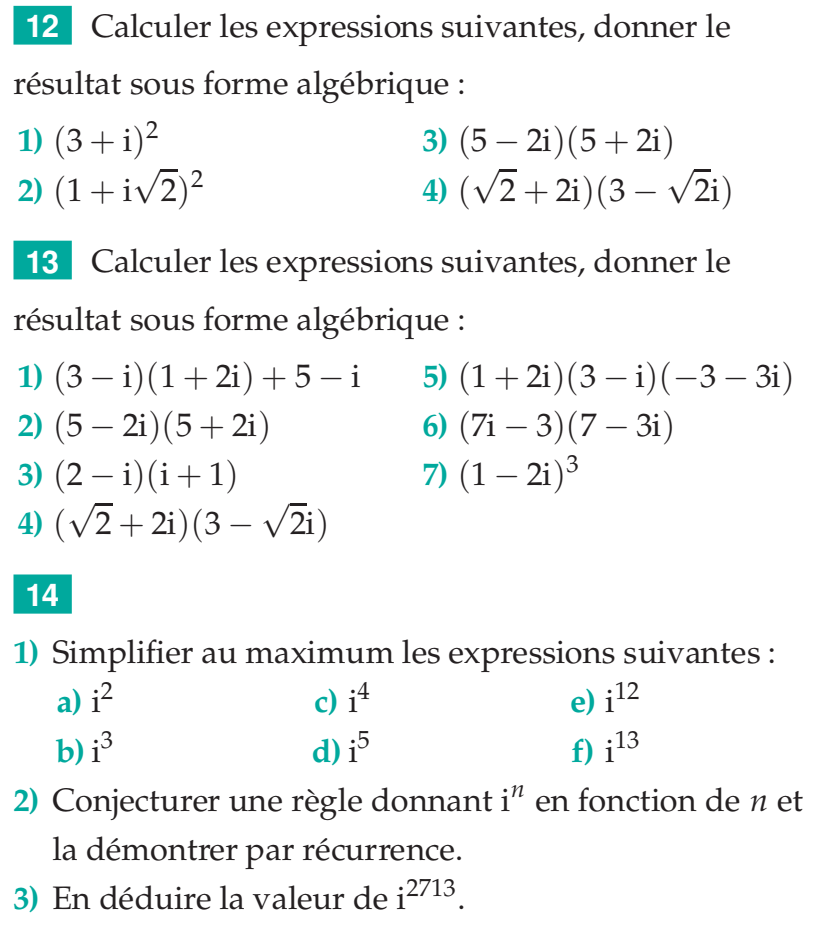 Exercices Sésamath page 249
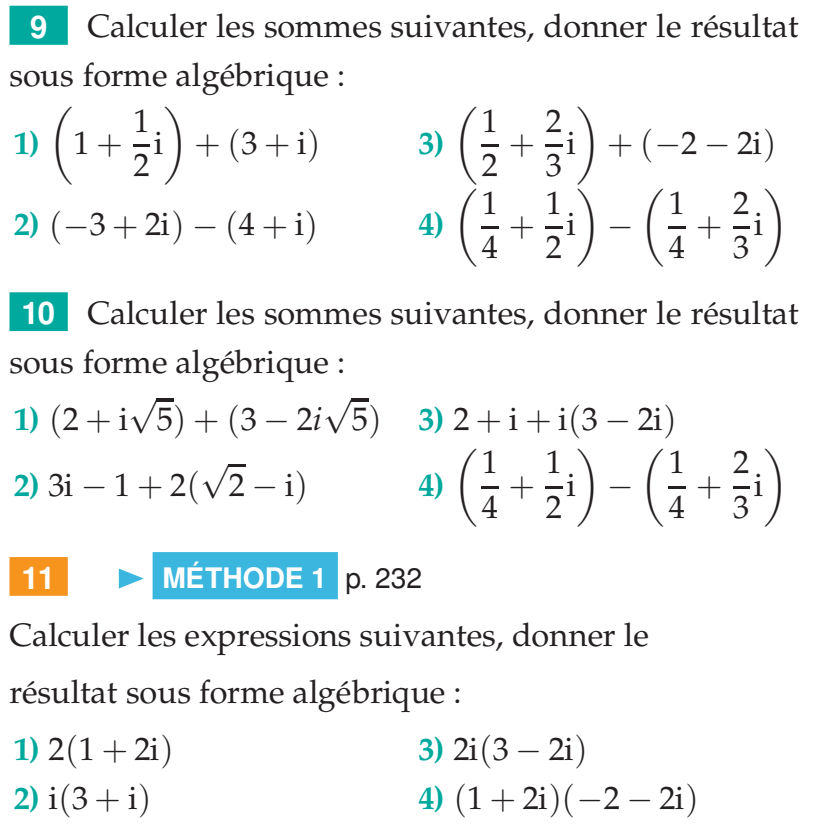 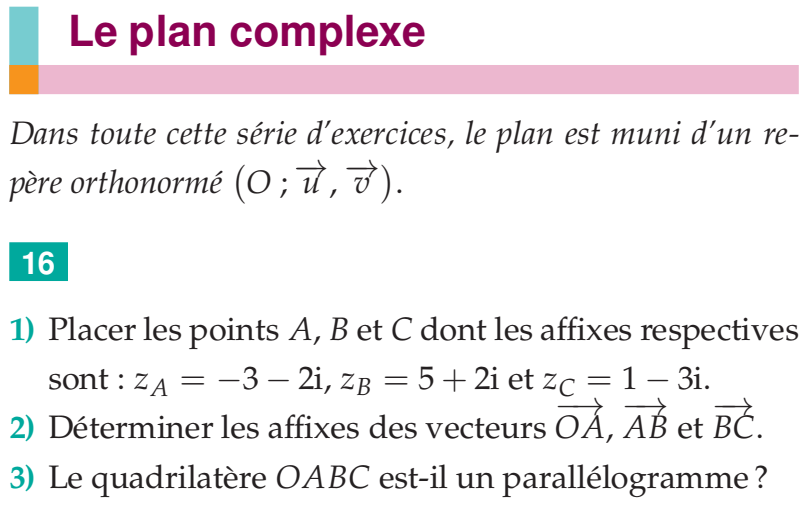 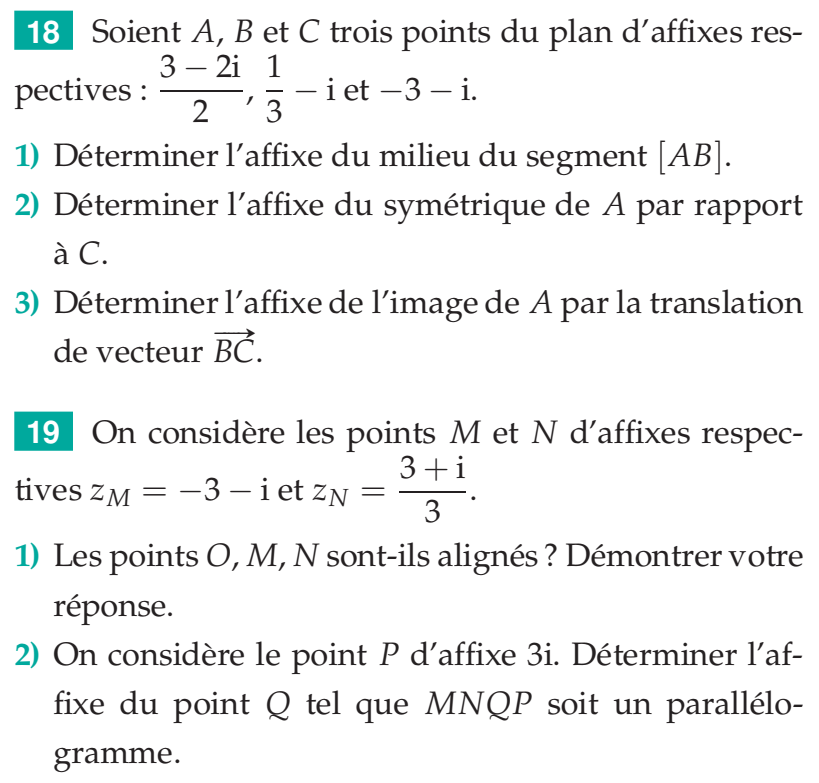 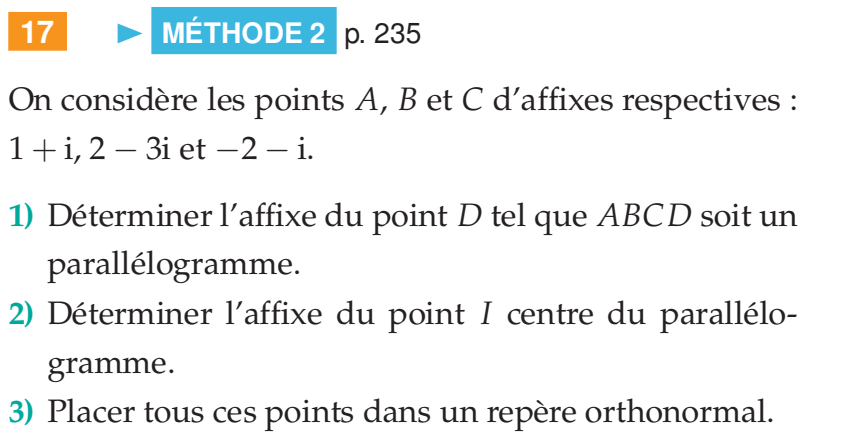 Inverse et quotient de nombres complexes
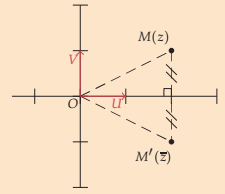 Conjugué d’un nombre complexe
Démonstration
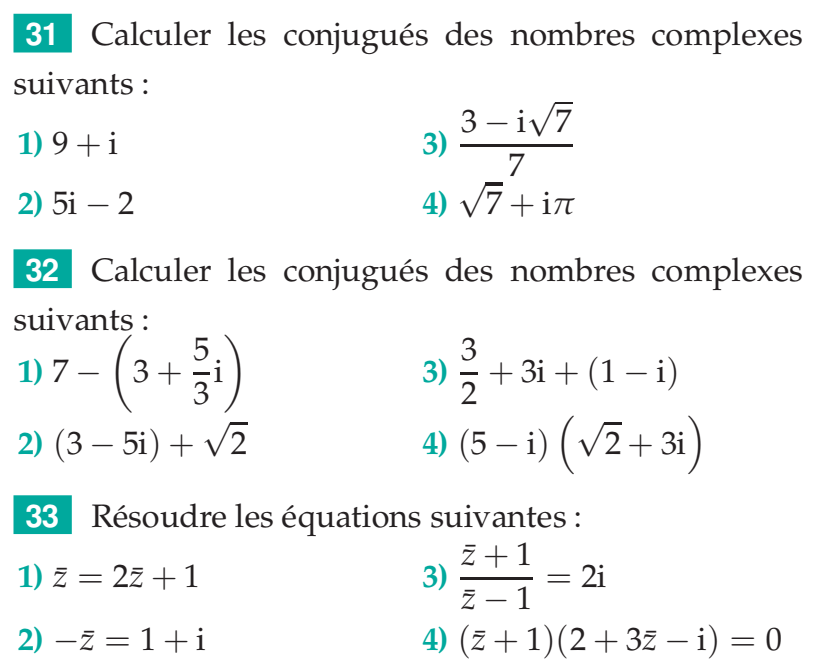 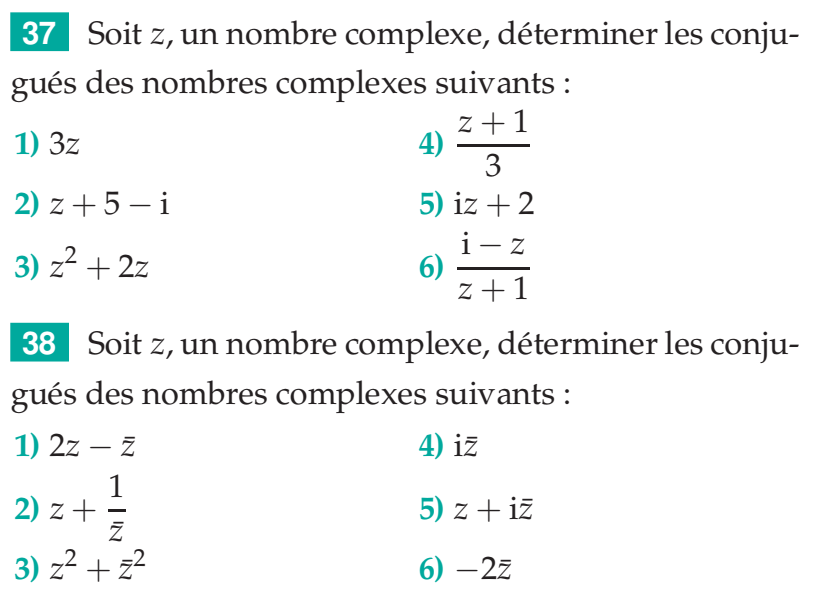 Inverse d’un nombre complexe
Démonstration
On a
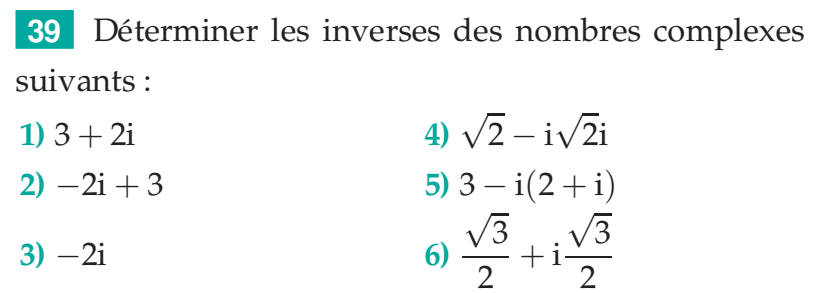 Quotient d’un nombre complexe
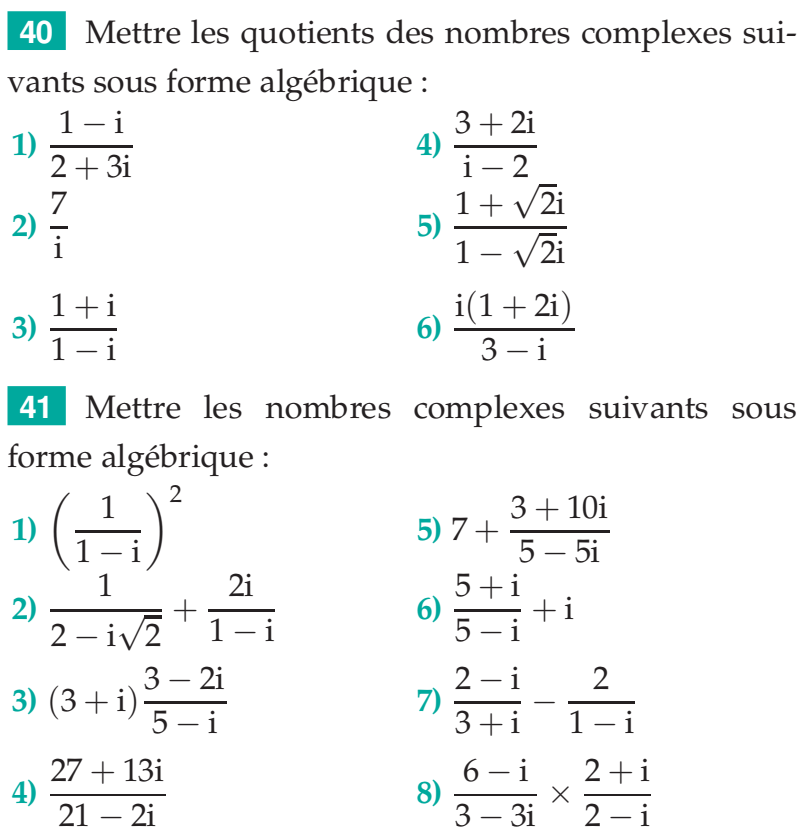 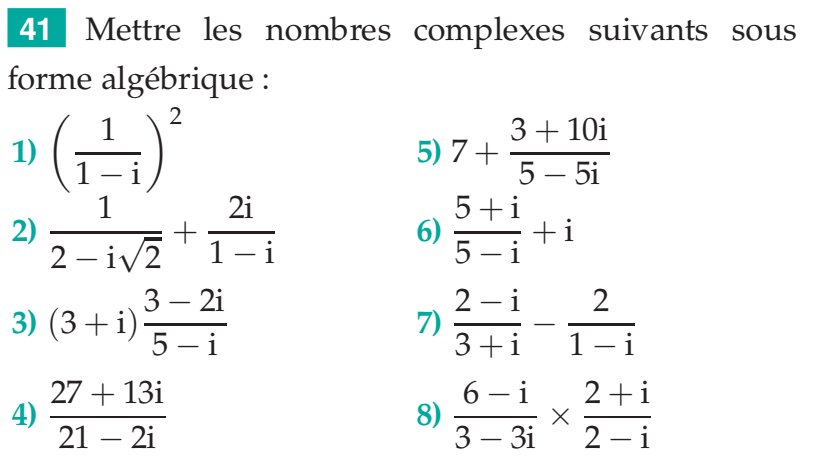 Démonstration
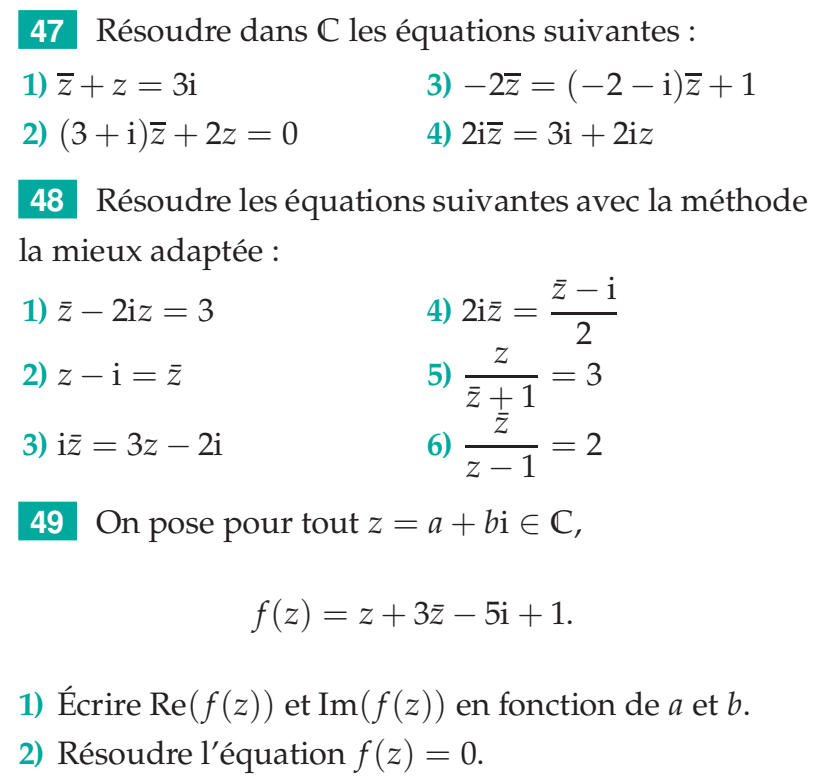 Équations du second degré
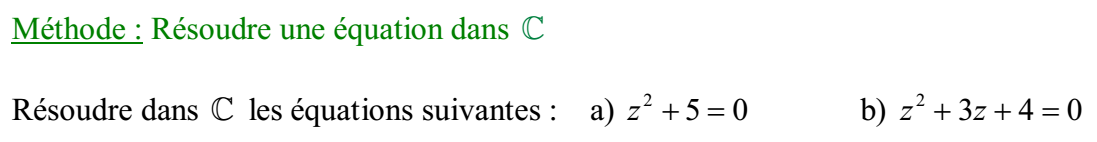